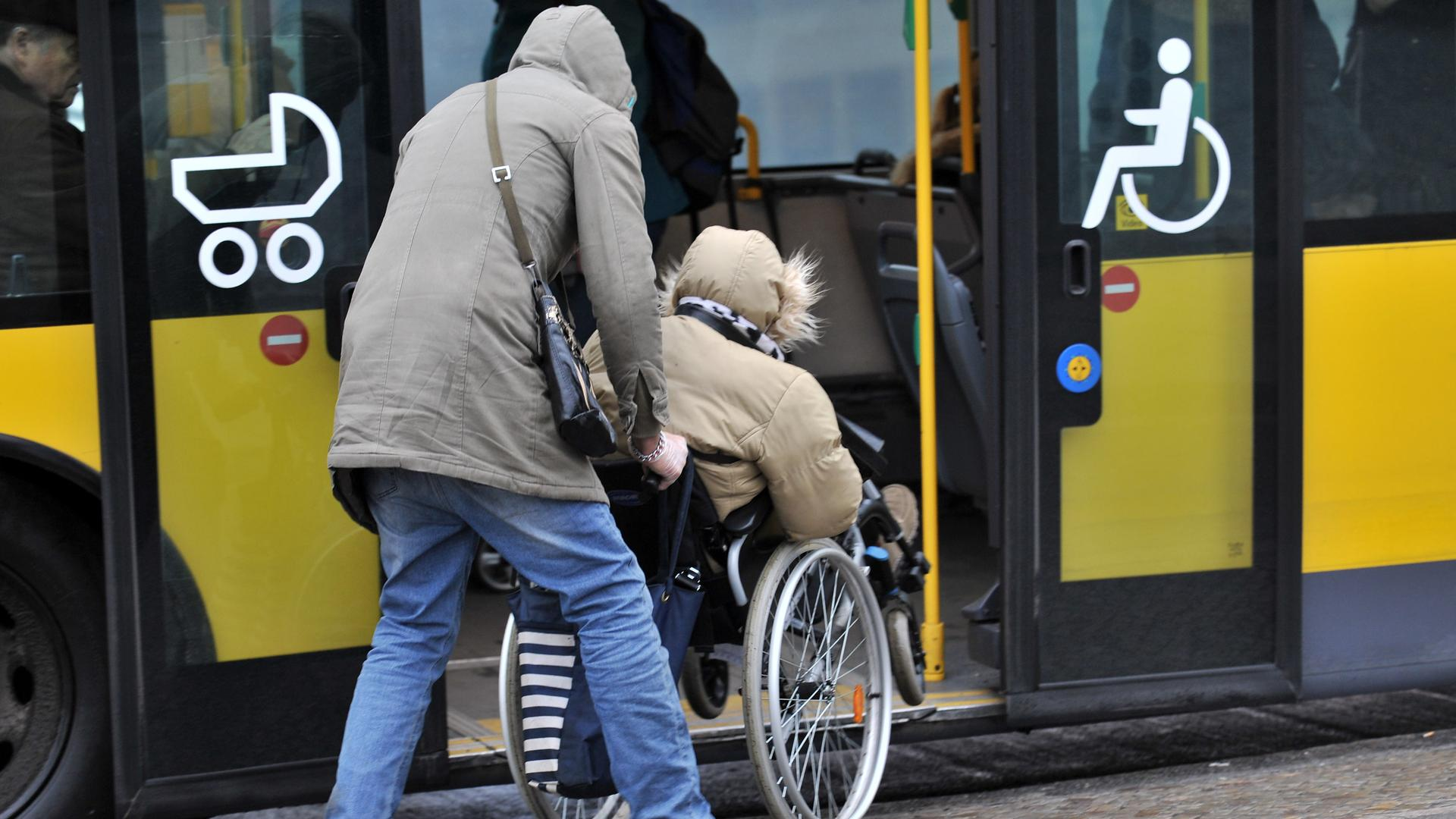 Barrierefreiheit im Verkehr
Ziel: Inklusion
„Gemeinsames Miteinander für alle, ohne auf fremde Hilfe angewiesen zu sein“
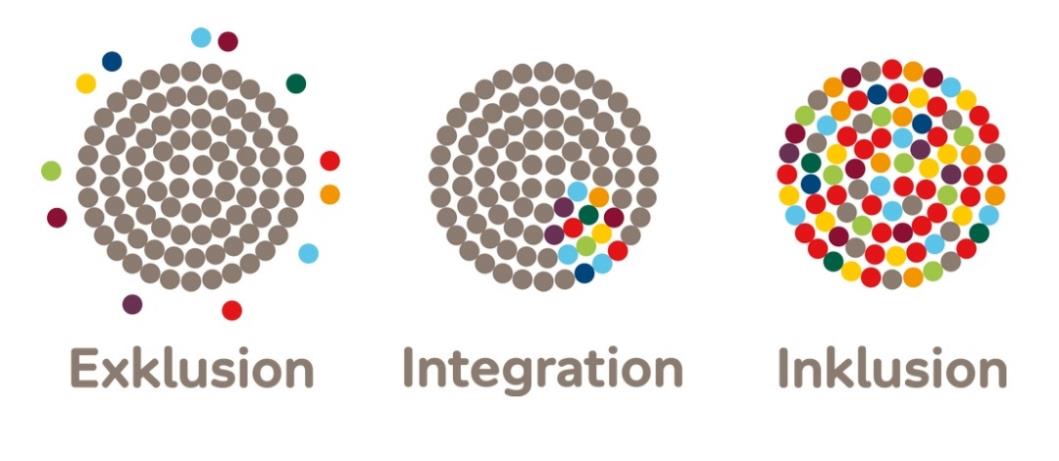 Persönliche Erfahrung
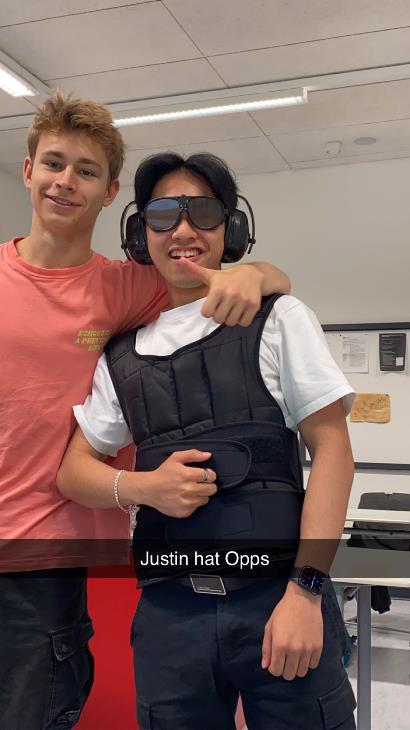 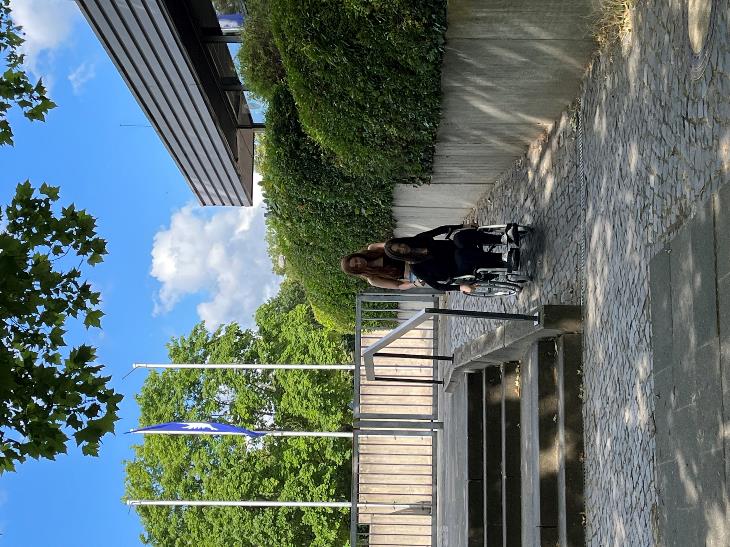 Wie können wir helfen?
Hilfe anbieten
Rampen hoch-/runterschieben
Straßenüberquerung

Mängelmelder

Beispiel: Schwerhörigkeit
Langsam Reden, Anschauen, Umschreiben